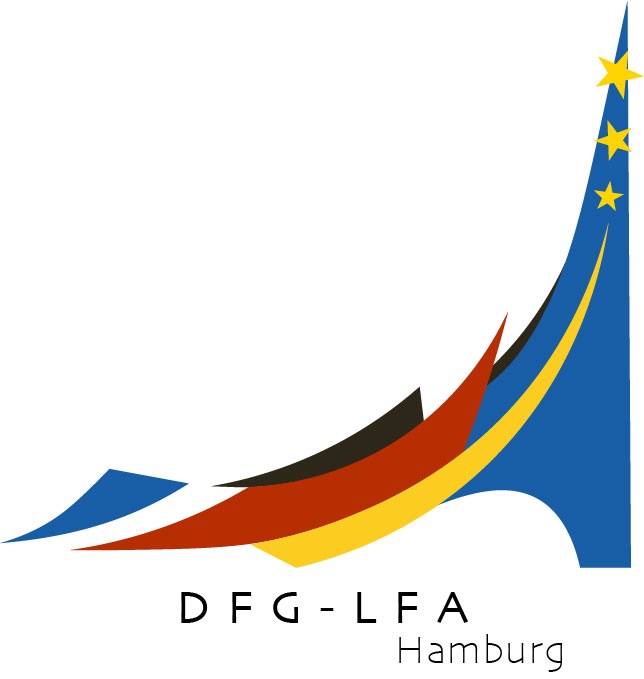 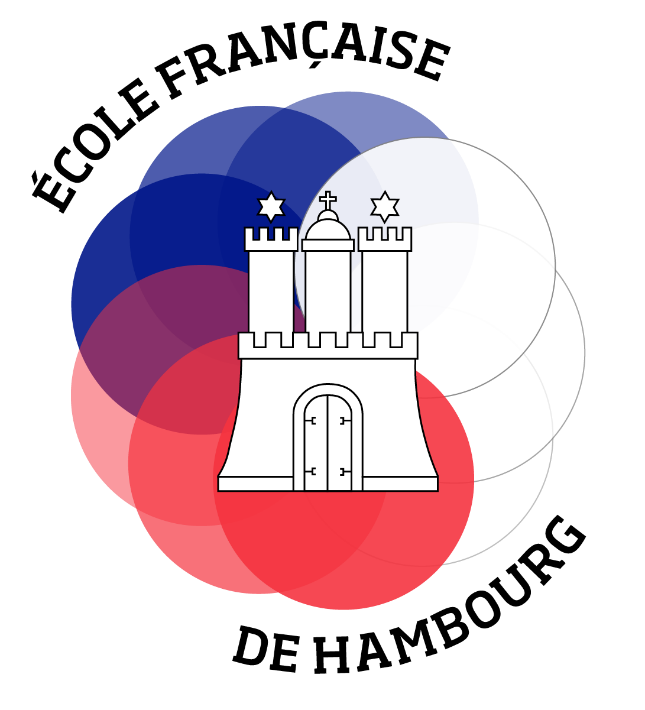 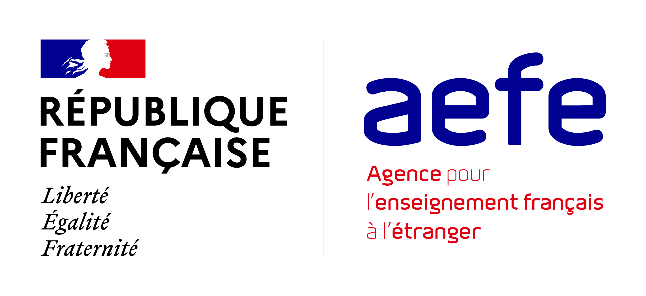 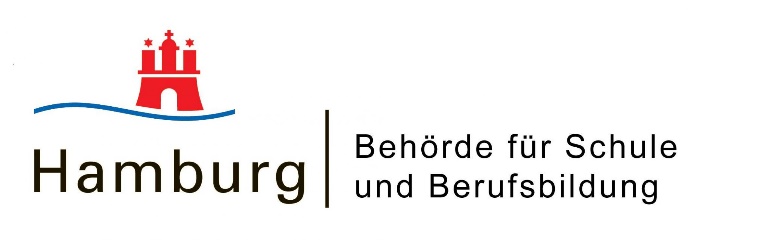 Réunion d‘information
des parents de CM1 – 28 novembre
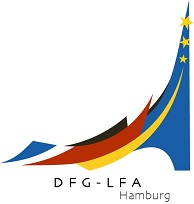 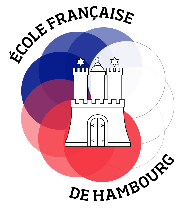 LFA
Section francophone
6e - Terminale
EFH
Petite section – CM2
Voie attendue
Réorientation possible en fin de CM1
LFA
Section germanophone
5. Klasse – 12. Klasse
Stadtteilschule
ou
autre Gymnasium
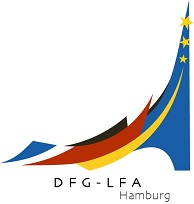 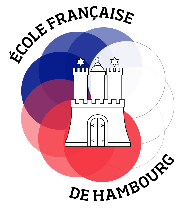 LFA - une école - deux sections
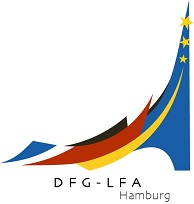 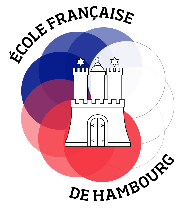 LFA - une école - deux sections
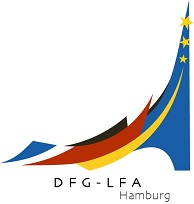 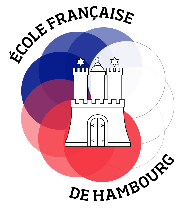 Apprentissage de la langue du partenaire au LFA
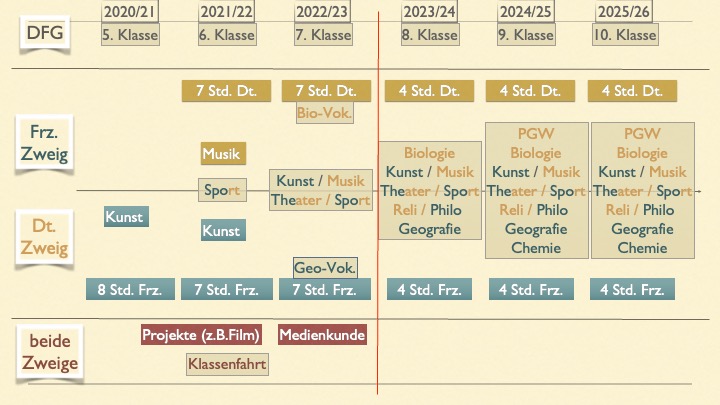 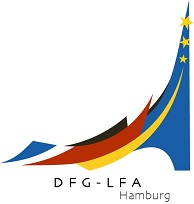 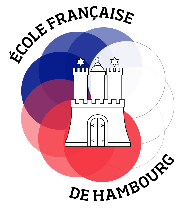 Différences CM2 / 5. Klasse
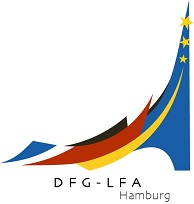 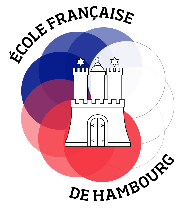 Emploi du temps d‘une 5. Klasse
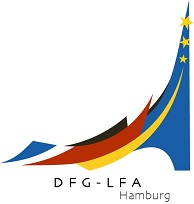 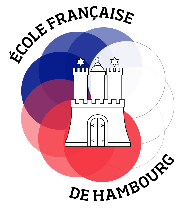 Emploi du temps d‘un CM2
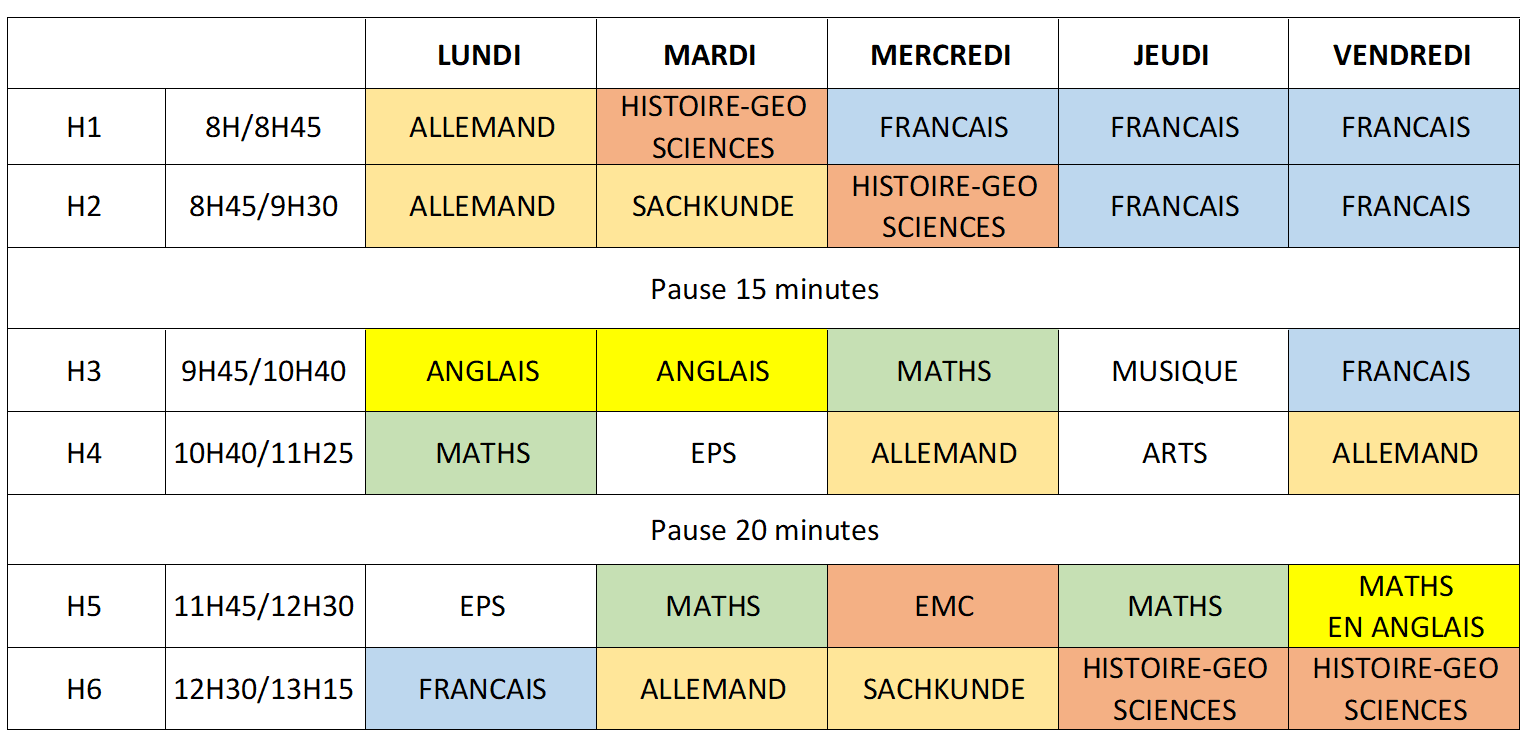 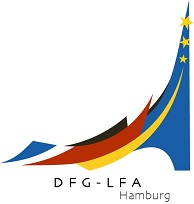 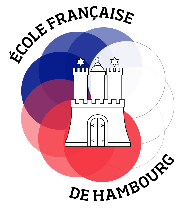 Différences CM2 – 5. Klasse
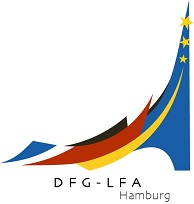 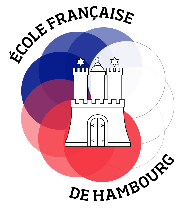 Différences CM2 – 5. Klasse
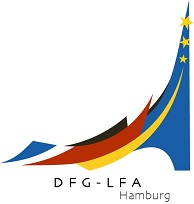 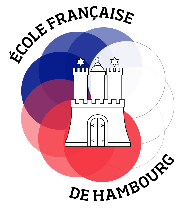 Entrée dans l‘aprentissage bilingue
principe du professeur spécialisé
Programmes hambourgeois avec adaptation aux programmes aefe
compétences
didactique
pédagogique
Les spécificités de la 5. Klasse au LFA
Préparation aux exigences du Gymnasium: « Beobachtungsstufe » 5 et 6
méthodes
compétences sociales
autonomie
Apprentissage extrascolaire
Compétences sociales (journées de découverte, voyage de découverte)
Excursions
Démocratie en classe : « Klassenrat »
Notation transparente et basée sur des critères, mettant l'accent sur la participation des élèves
L‘apprentissage du français en 5. Klasse – section allemande
Le français est la langue du partenaire
 8h de français par semaine
Apprentissage intensif et individuel en petits groupes  (10 à 13 élèves)
Élèves débutants et avancés sont séparés au début
Projets de cours communs et enseignement en binôme
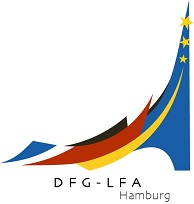 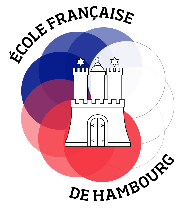 Le CM2 à l‘EFH
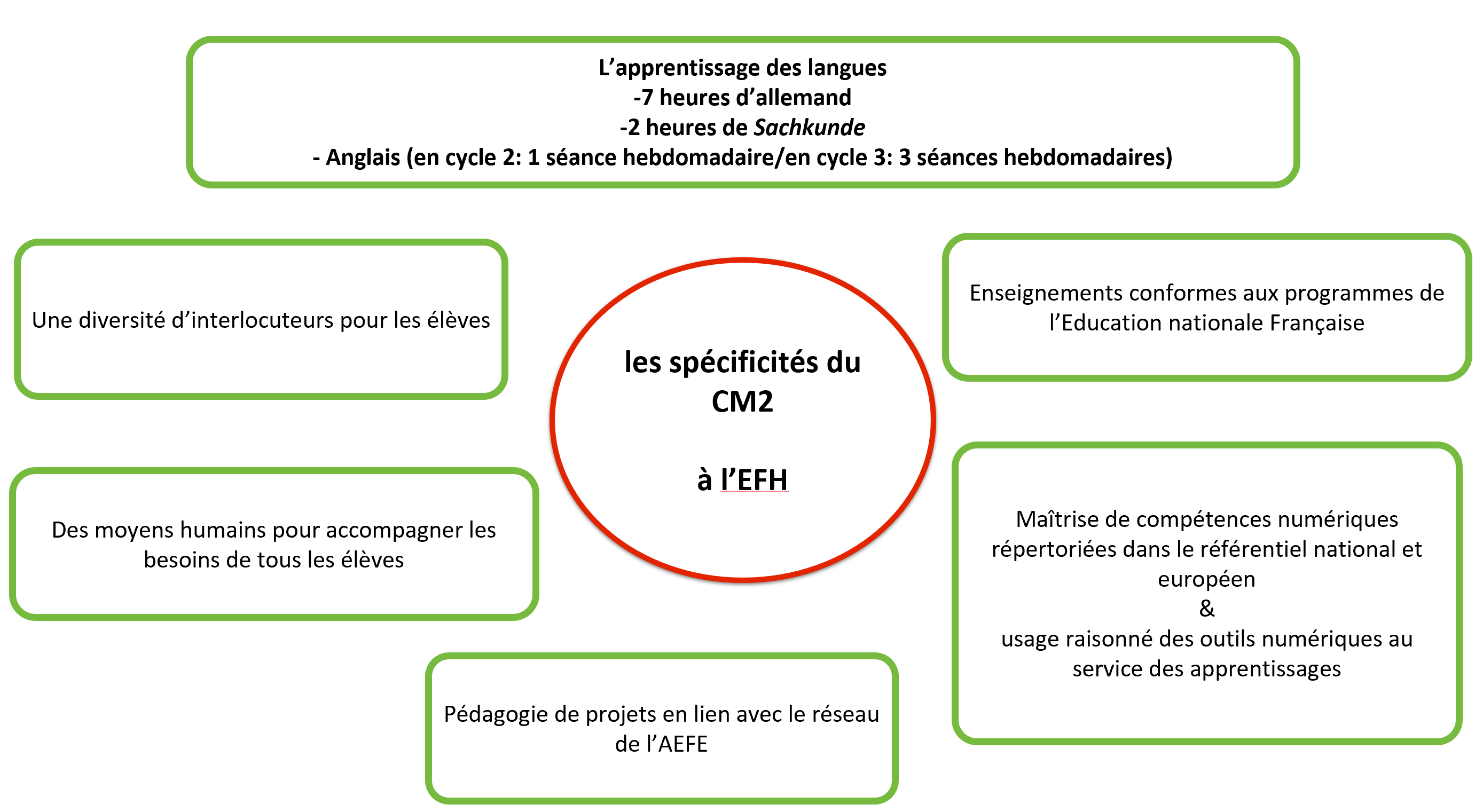 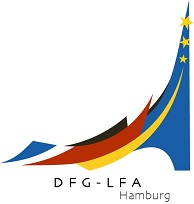 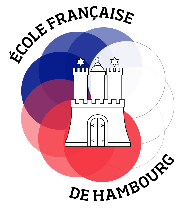 Le CM2 à l‘EFH
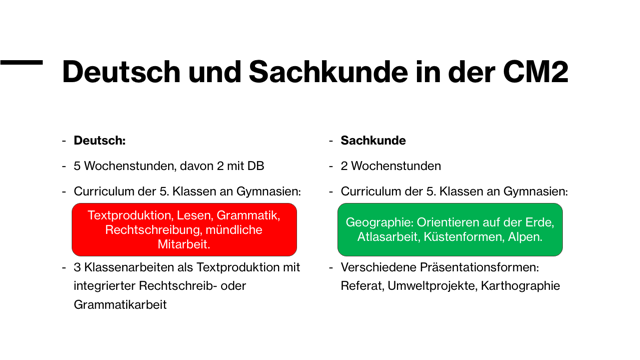 L’Allemand et Sachkunde en CM2
Sachkunde :
- 2 heures hebdomadaires

Géographie : savoir se situer sur la Terre, travail avec l’atlas, les espaces littoraux, les Alpes

- Programme de 5. Klasse en Gymnasium
- 3 devoirs sur table (production d’écrit avec exercices d’orthographe et de grammaire intégrés)
Allemand :
- 5 heures hebdomadaires dont 2 en binôme:

Production d’écrits, Lecture, Grammaire, Orthographe, participation orale

- Programme de 5. Klasse en Gymnasium
- 3 devoirs sur table (production d’écrit avec exercices d’orthographe et de grammaire intégrés)
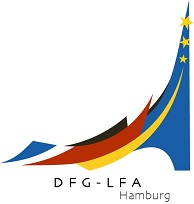 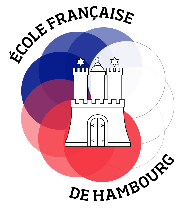 Quels critères considérer ?
Chaque situation est unique : le conseil des professionnels est indispensable

L’objectif de maîtrise de la langue écrite
La nature et le rôle de l'évaluation
Les fragilités scolaires déjà détectées
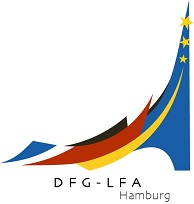 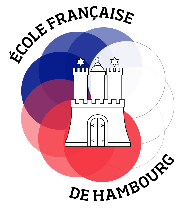 A qui s‘adresse la Stadtteilschule ?
Difficultés scolaires importantes ne permettant pas d‘envisager sereinement un parcours au LFA quelle que soit la section (francophone ou germanophone).

La Stadtteilschule allemande permet à certains élèves de passer le bac allemand (Abitur) au bout de 13 ans de scolarité (vs. 12 dans les lycées) = le même bac mais avec 1 an de plus (sélection après la 10. Klasse)


Concerne essentiellement les familles ayant un projet de vie en Allemagne à long terme.
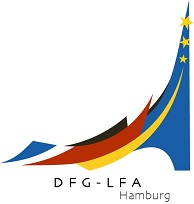 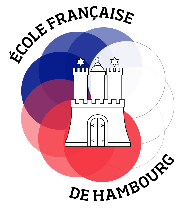 Merci pour votre attention !
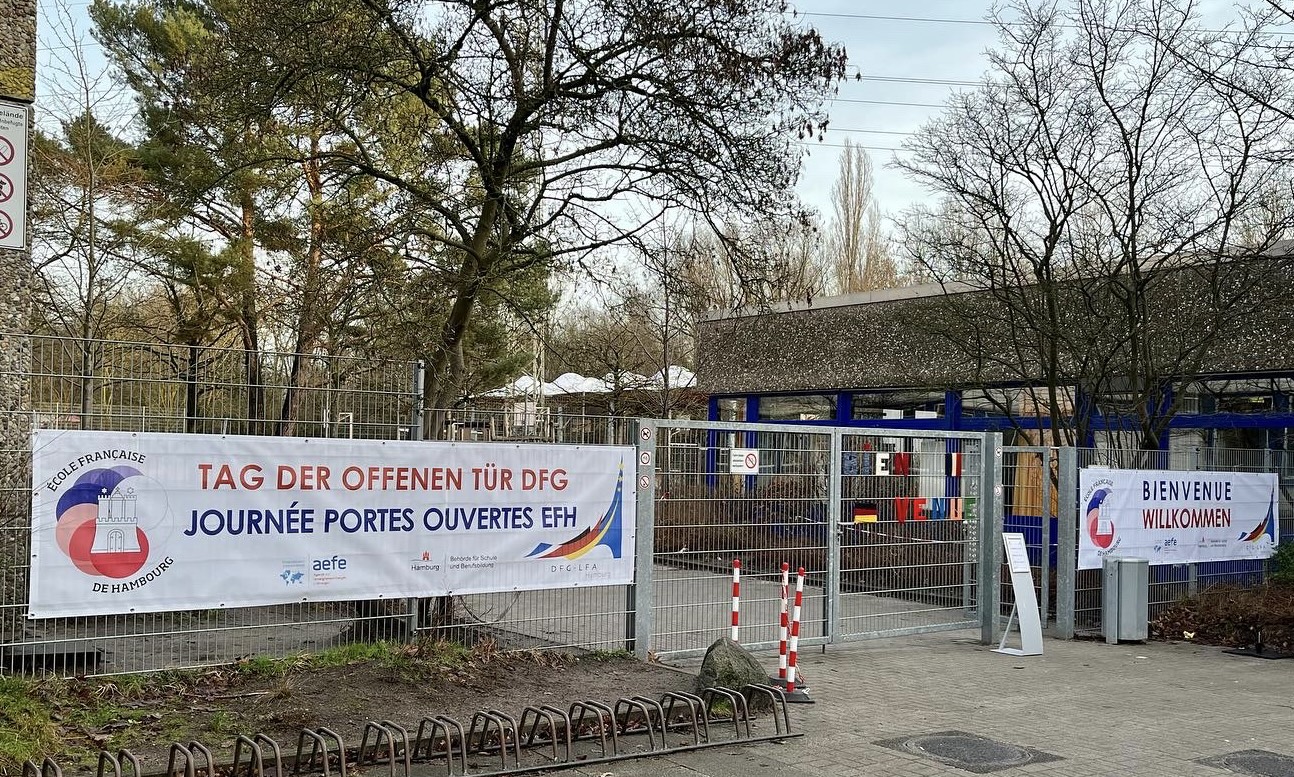 Journée portes ouvertes le 11/01 de 10h à 13h